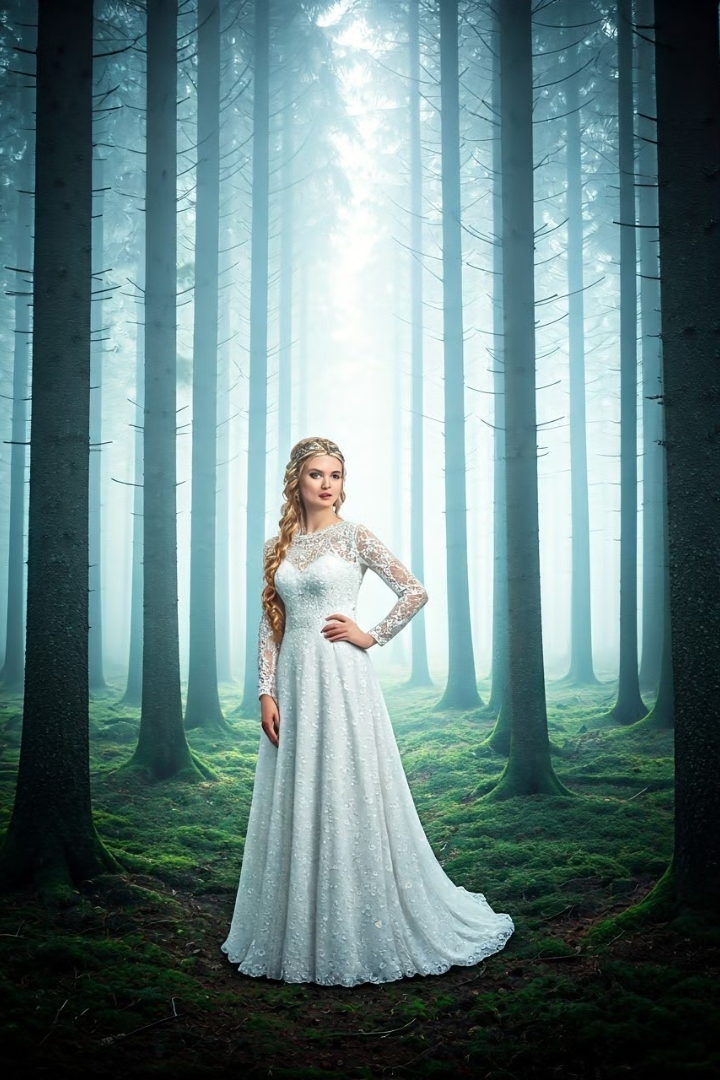 Сказочные персонажи из русских и чешских сказок
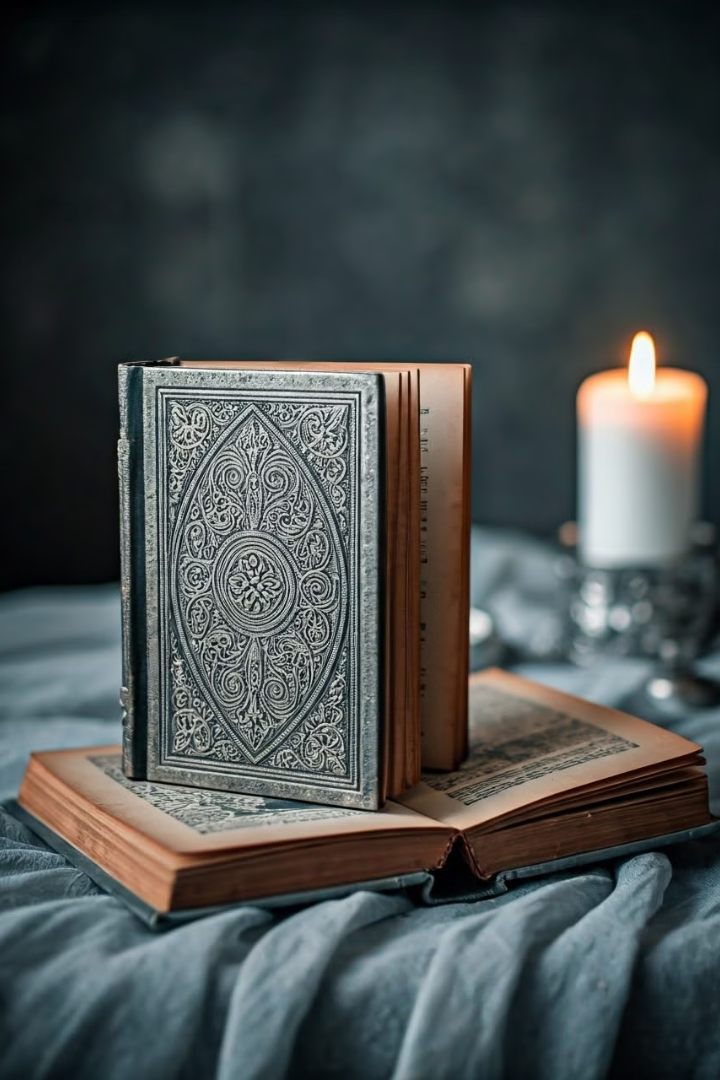 Введение
Общие архетипы
1
Народные сказки России и Чехии имеют схожие архетипы персонажей.
Культурные особенности
2
Каждая культура отражает свои уникальные исторические и культурные черты в сказках.
Цель презентации
3
Сравнить ключевых сказочных персонажей для выявления общих мотивов и различий.
Богатыри и чешские герои
Русские богатыри
Чешские герои
Илья Муромец - символ стойкости. Добрыня Никитич - умный дипломат. Алёша Попович - хитрый и находчивый.
Пршемысл Орáч - связь с землёй. Либуше - мудрая княгиня. Бржетислав I - символ борьбы за независимость.
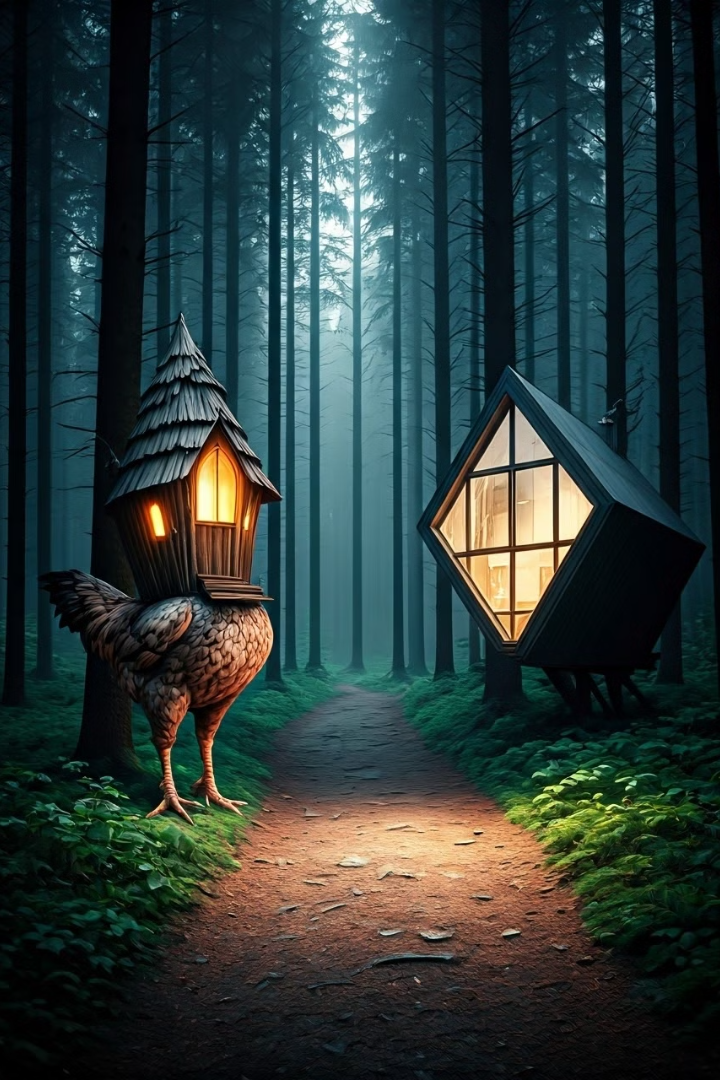 Баба-Яга и Ježibaba
Баба-Яга
Живёт в избушке на курьих ножках. Может быть злой или помогать героям.
Ježibaba
Чешский аналог Бабы-Яги. Чаще однозначно злая, редко помогает героям.
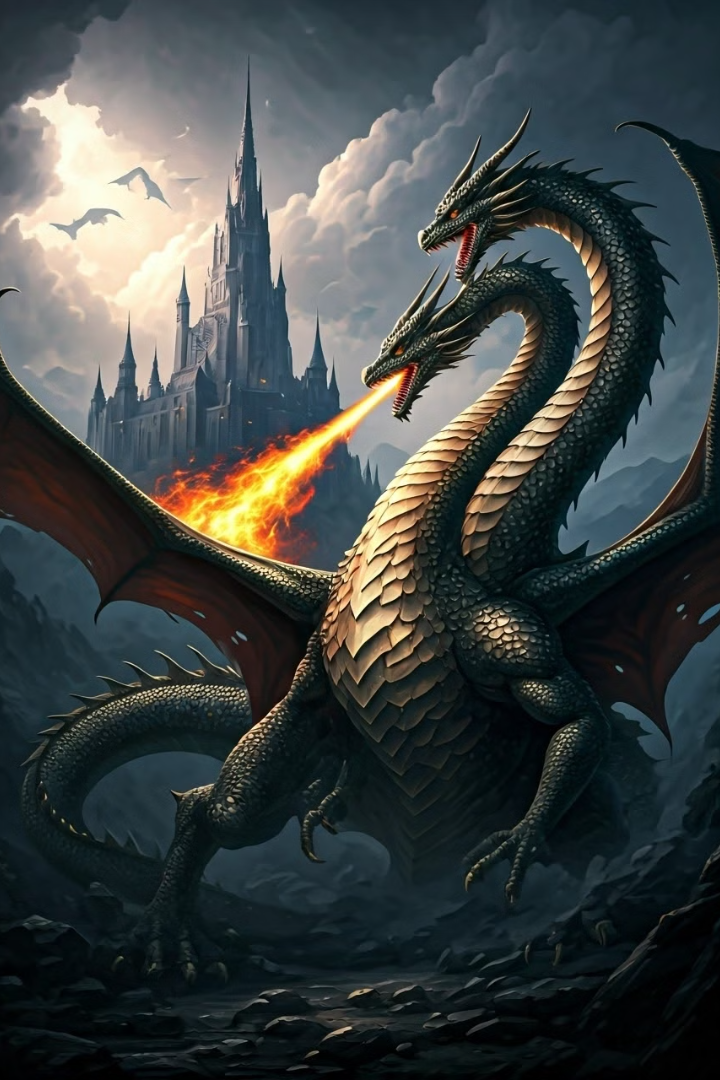 Змей Горыныч и Drak
Змей Горыныч
1
Трёхголовый огнедышащий дракон. Символизирует силы хаоса и разрушения.
Drak
2
Чешский дракон. Побеждается хитростью, а не только силой.
Символизм
3
Оба представляют испытания для героев и силы природы.
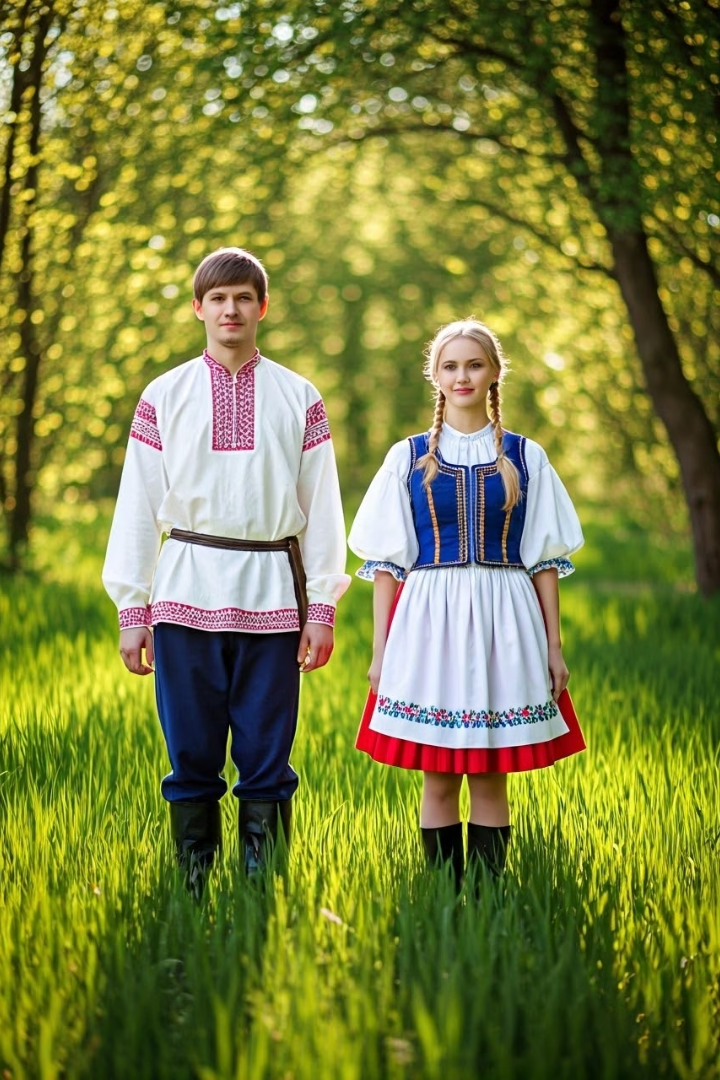 Иван-Дурак и Hloupý Honza
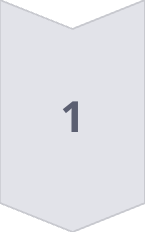 Иван-Дурак
Наивный герой, побеждающий благодаря доброте и открытости миру.
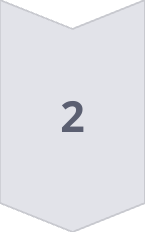 Hloupý Honza
Чешский аналог, побеждает благодаря сообразительности и удаче.
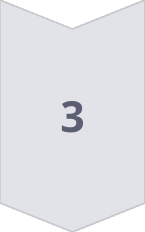 Общее
Оба олицетворяют идею, что простота может быть ключом к успеху.
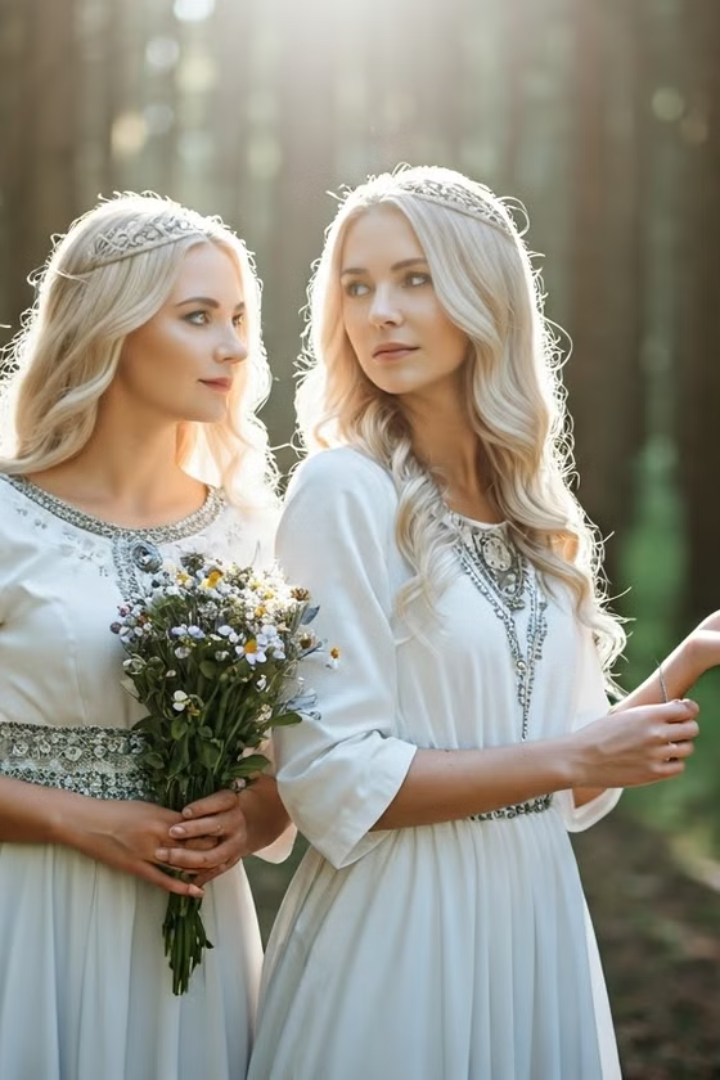 Василиса Премудрая и Красная Девица
Василиса Премудрая
Красная Девица
Мудрая и прекрасная
Мудрая и красивая
Активная роль в сюжете
Символ верности и добродетели
Обладает магическими способностями
Связана с романтической любовью
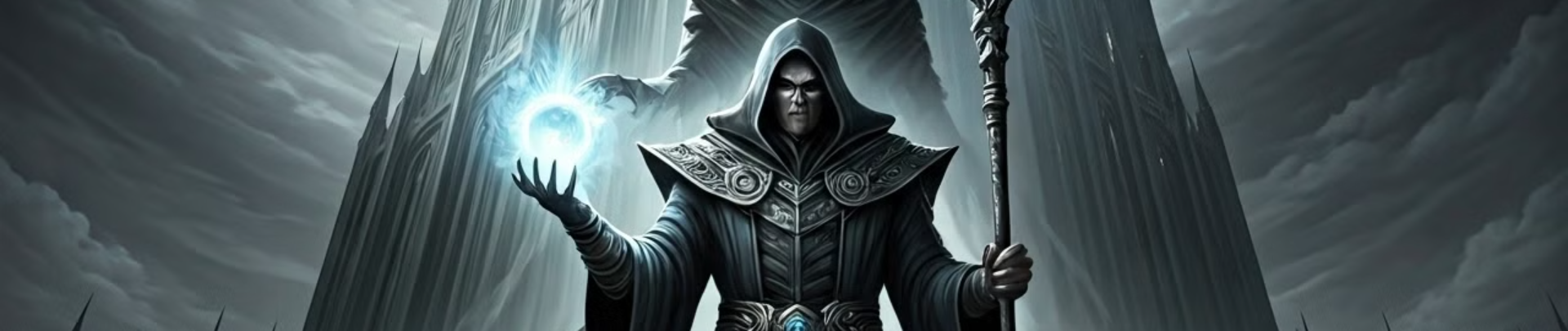 Кащей Бессмертный и Černokněžník
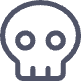 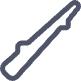 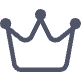 Бессмертие
Тёмная магия
Власть
Кащей прячет свою смерть, символизируя страх перед неизбежностью.
Černokněžník использует чары для контроля над другими.
Оба стремятся к неограниченной власти и контролю.
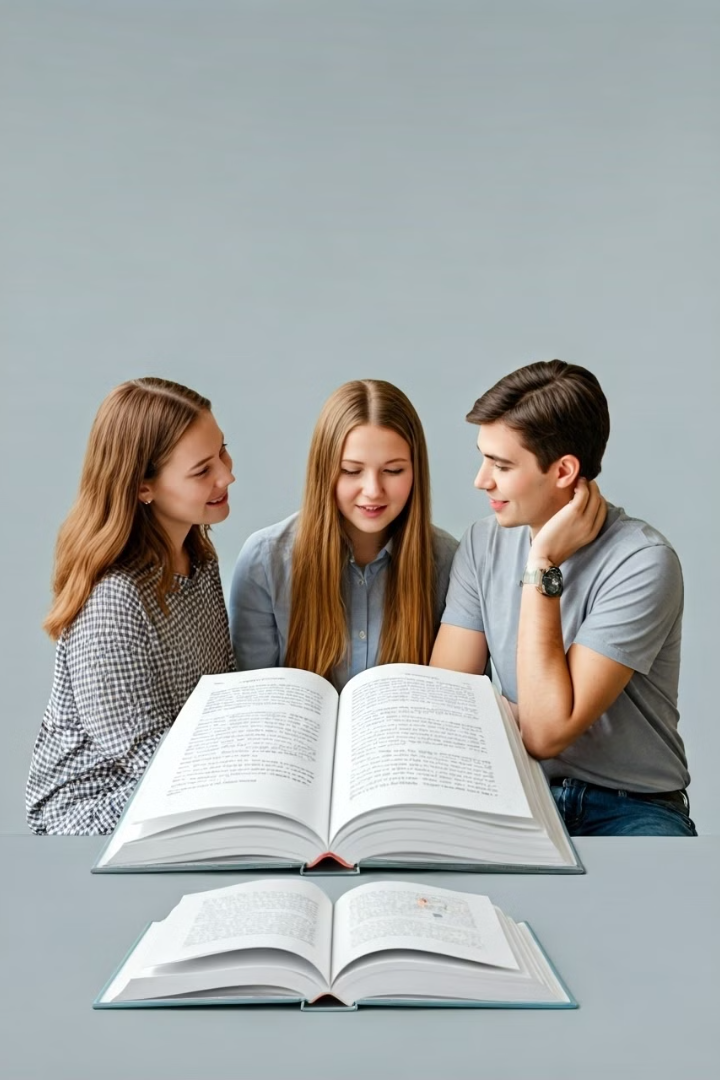 Вопросы для обсуждения
Сходства
Какие черты героев и злодеев наиболее похожи в русских и чешских сказках?
Различия
В чём ключевые различия в ролях и мотивах персонажей?
Культурное влияние
Как культурные особенности отражаются в образах сказочных персонажей?